Презентация Государственного общеобязательного стандарта начального образования Республики Казахстан
Назарбаев Интеллектуальная школа г. Караганды
29.01.2014 г.
Общенациональная проблема
Международные тенденции, смена парадигмы 
потребовали обновления 
содержания образования, 
методик преподавания и оценивания, 
Переход на 12-летнее образование
Решение проблемы
Разработка 
МОН РК
АОО НИШ
НАО им. Ы. Алтынсарина
рамочного документа
ГОС начального образования РК
НОРМИРУЕТ
ГОС начального образования РК
РЕГУЛИРУЕТ
Модель образования, ориентированного на результат
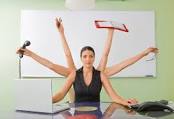 Ценности в 
образовании
Для чего учиться в школе?
Ожидаемый результат

Развитие навыков широкого спектра
(функциональная грамотность)
ГОС начального образования основан 
на ценностях
УВАЖЕНИЕ
СОТРУДНИЧЕСТВО
Открытость 
КАЗАХСТАНСКИЙ ПАТРИОТИЗМ и ГРАЖДАНСКАЯ ОТВЕТСТВЕННОСТЬ
ОБУЧЕНИЕ НА ПРОТЯЖЕНИИ ВСЕЙ ЖИЗНИ
7
Для достижения ожидаемых результатов в основу образования положен компетентностный подход
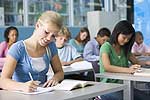 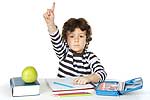 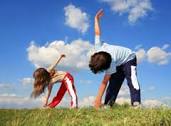 КОМПЕТЕНЦИИ

Базовые
Ключевые
Предметные
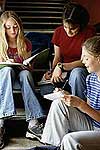 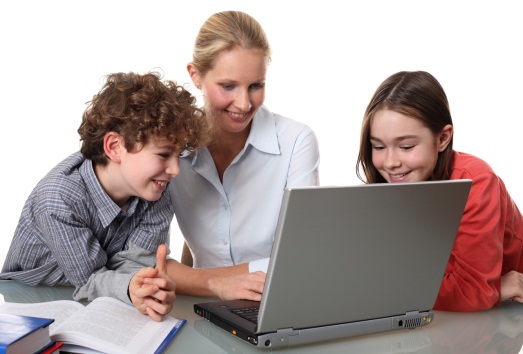 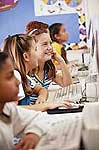 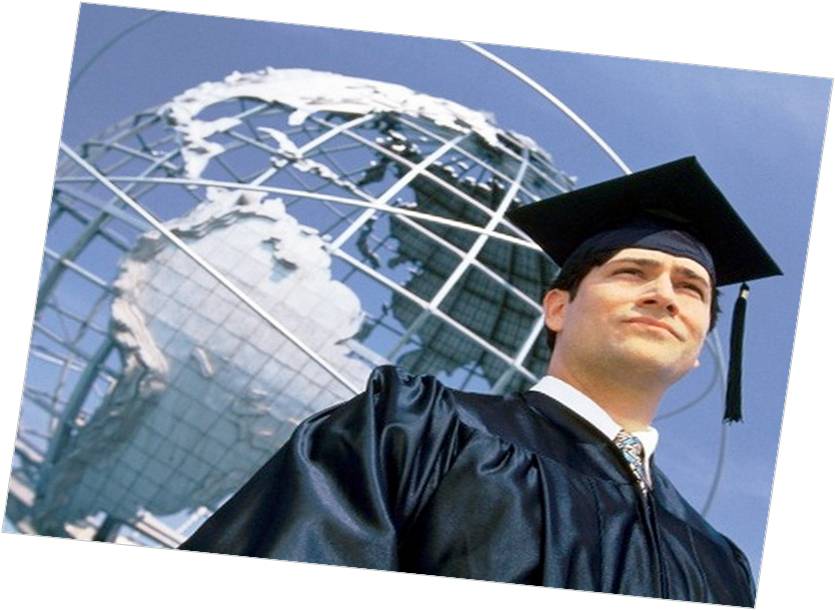 ГОС начального образования ориентируется на результаты на «выходе» из школы
творческое применение знаний;
критическое мышление;
выполнение исследовательских работ;
использование информационно-коммуникационных технологий (ИКТ);
применение  способов коммуникативного общения, включая языковые навыки;
работа в группе и индивидуально.
9
Новшества в начальной школе
Введение новых предметов:
- «Английский язык»;
- «Введение в науку» как  пропедевтический  курс естественных наук;
- ИКТ для формирования базовых навыков;
- Интегрированный предмет «Искусство».
Интегрированное изучение первого языка и литература
Усиление работы в рамках духовно-нравственного воспитания
Внедрение критериальной системы оценивания учебных достижений учащихся
Предмет «ИКТ»
Развитие логического и алгоритмического мышления, в частности, умение действовать в соответствии с алгоритмом и строить простейшие алгоритмы;
Развитие информационной грамотности, в частности, овладение способами и приёмами поиска, получения, представления информации, в том числе информации, данной в различных видах: текст, таблица,  совокупность данных;
Формирование основы ИКТ-квалификации, в частности, овладение основами применения компьютеров (и других средств ИКТ) для решения информационных задач;
11
Статус, роль и место языков в ГОС НШ РК
Первый язык – Я1
Язык, изучаемый  первым
Язык, используемый с большей интенсивностью
Язык, усваиваемый с раннего детства без специального обучения, в естественной языковой среде
Второй язык – Я2
Язык, которым индивид овладел после родного
Язык, используемый менее интенсивно
Язык, усваиваемый в ходе специального обучения
Язык, усвоение которого происходит в многоязычной среде
Третий язык – Я3
Язык, который в отличие от второго языка усваивается человеком вне социального окружения в ходе специального обучения
Особенности изучения языков по новым учебным программам
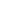 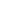 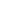 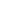 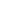 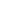 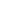 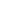 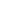 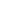 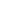 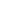 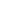 В основу обучения языкам положен коммуникативный подход.
Языковые навыки развиваются  через  4 вида речевой деятельности: слушание, говорение, чтение, письмо.

Обучение языкам (Я2/Я3) 
осуществляется по 
уровневой 
системе, которая 
соотнесена с СEFR
(Общеевропейская 
рамка владения языками)




По окончанию определенного класса, учащиеся достигают определенных уровней по Я2/Я3.
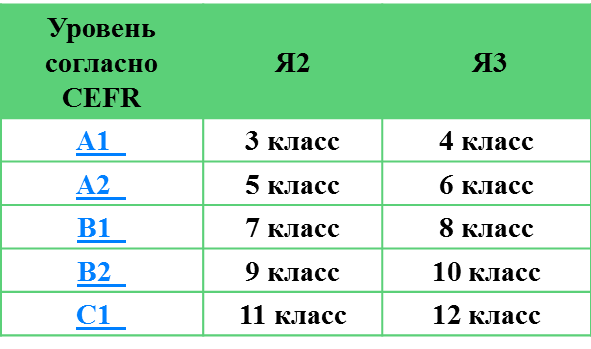 13
Интеграция воспитания и обучения
14
Благоприятная и дружелюбная среда в школе
Сотрудничество с родителями
Сотрудничество с местным сообществом
Ресурсная поддержка учителей
Оценивание
СУММАТИВНОЕ ВНУТРЕННЕЕ ОЦЕНИВАНИЕ
(итоговое )
ФОРМАТИВНОЕ ОЦЕНИВАНИЕ
(текущее)
СУММАТИВНОЕ ВНЕШНЕЕ ОЦЕНИВАНИЕ
(внешнее итоговое)
проводится учителем в течение четвертей;
определяет текущий уровень усвоения знаний и навыков в процессе повседневной работы в классе в соответствии с целями обучения учебных программ;
позволяет учащимся понимать, насколько правильно они выполняют задания в период изучения нового содержания.
проводится учителем после завершения каждой  четверти;
определяет уровень применения  знаний, умений  и навыков при завершении изучения блока учебной информации за четверть;
является основой для определения итоговых оценок за четверти и учебный год.
проводится независимым органом оценивания после завершения ступеней обучения;
определяет уровень применения  знаний, умений  и навыков при завершении изучения блока учебной информации за ступень обучения;
основ для определения экзаменационных и итоговых оценок за ступень обучения.
После завершения начальной школы суммативное внешнее оценивание не предусмотрено
Условия реализации ГОС начальной школы
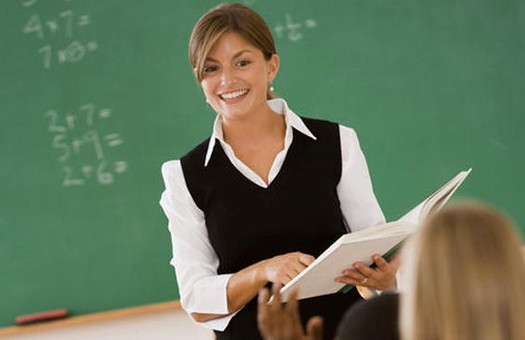 Повышение профессионального уровня педагогических кадров

Нормативно-правовая поддержка, основанная на новых требованиях мировой образовательной практики.

Подготовка учебников и УМК нового типа, ориентированных  на деятельность ученика 

Обновление материально-технической базы, в том числе создание возможностей для  ИКТ - поддержки
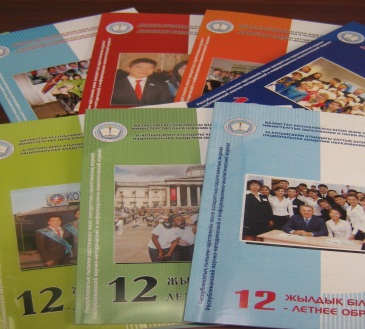 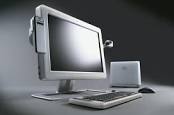 Подготовка педагогов к работе с обновленным содержанием  на 2014-2016гг.
17
Обучение учителей
Для тренеров
Спасибо за внимание!